بعض الصور من مخطط Forme 3Dالتهيئة
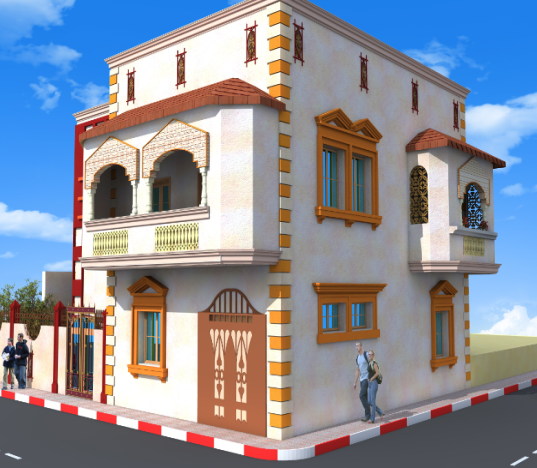 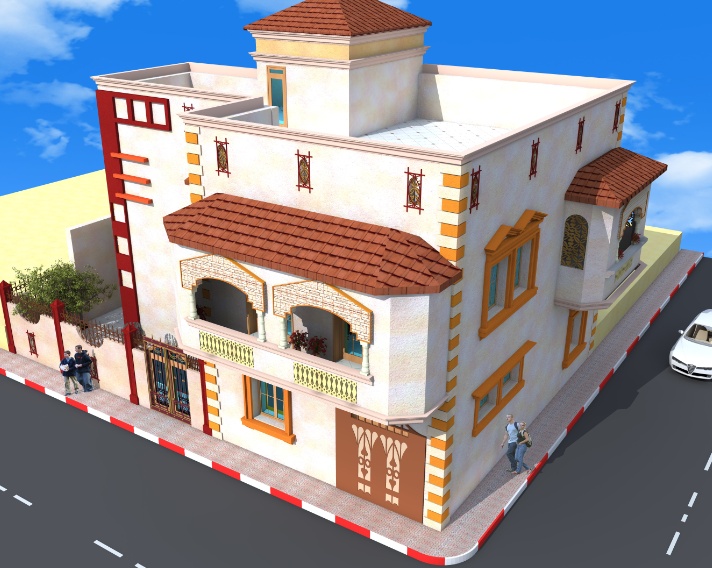 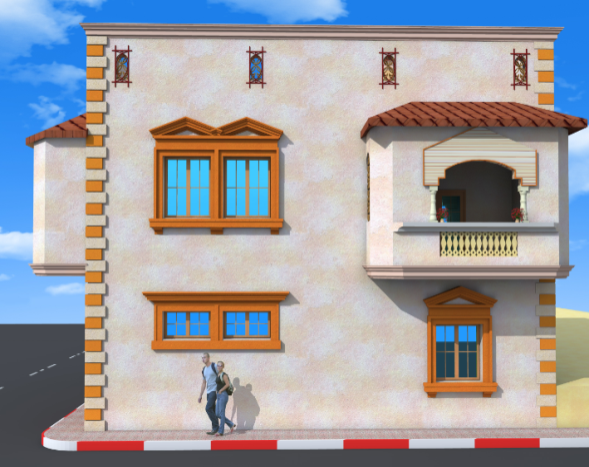 مثال عن سكنات فردية
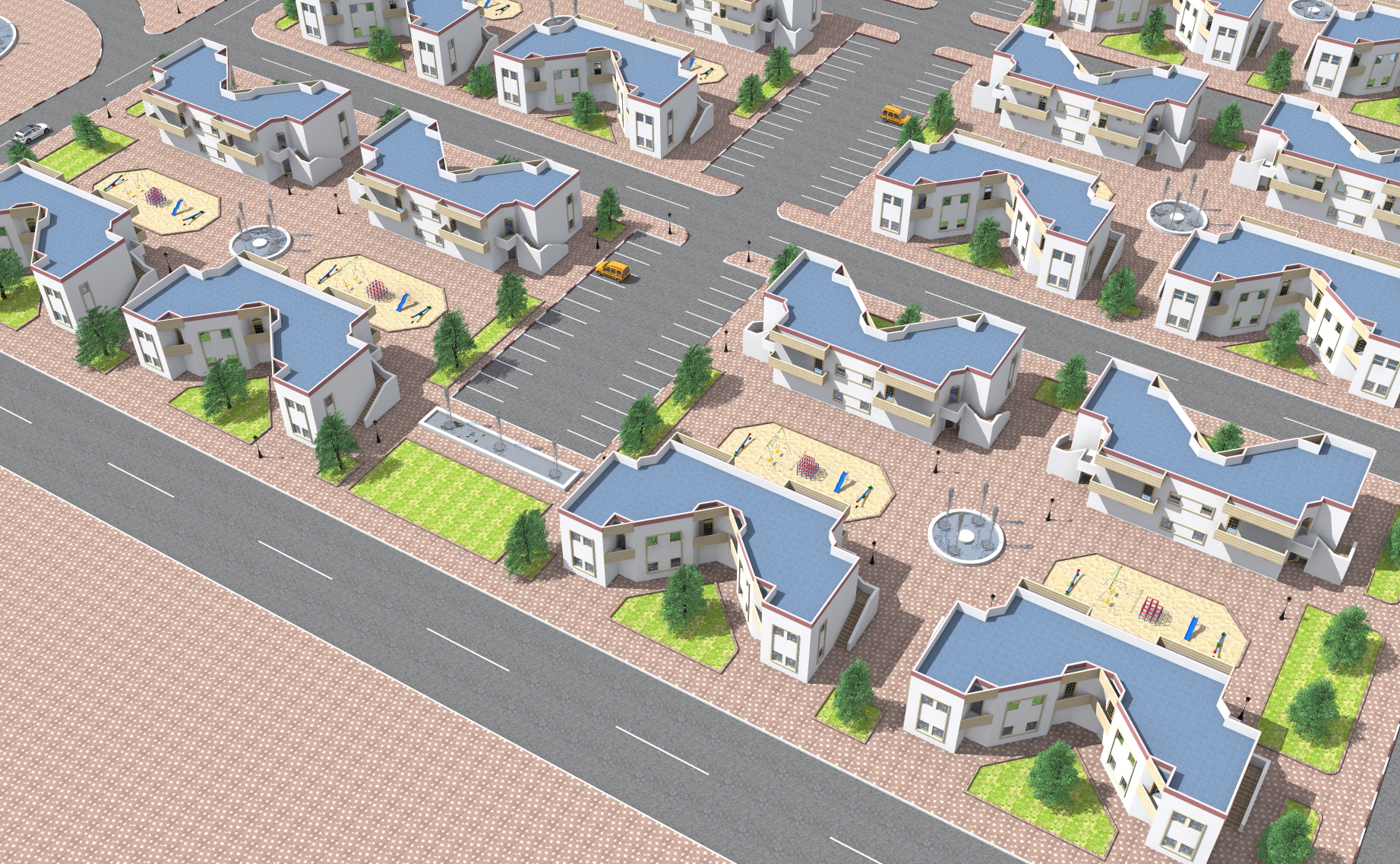 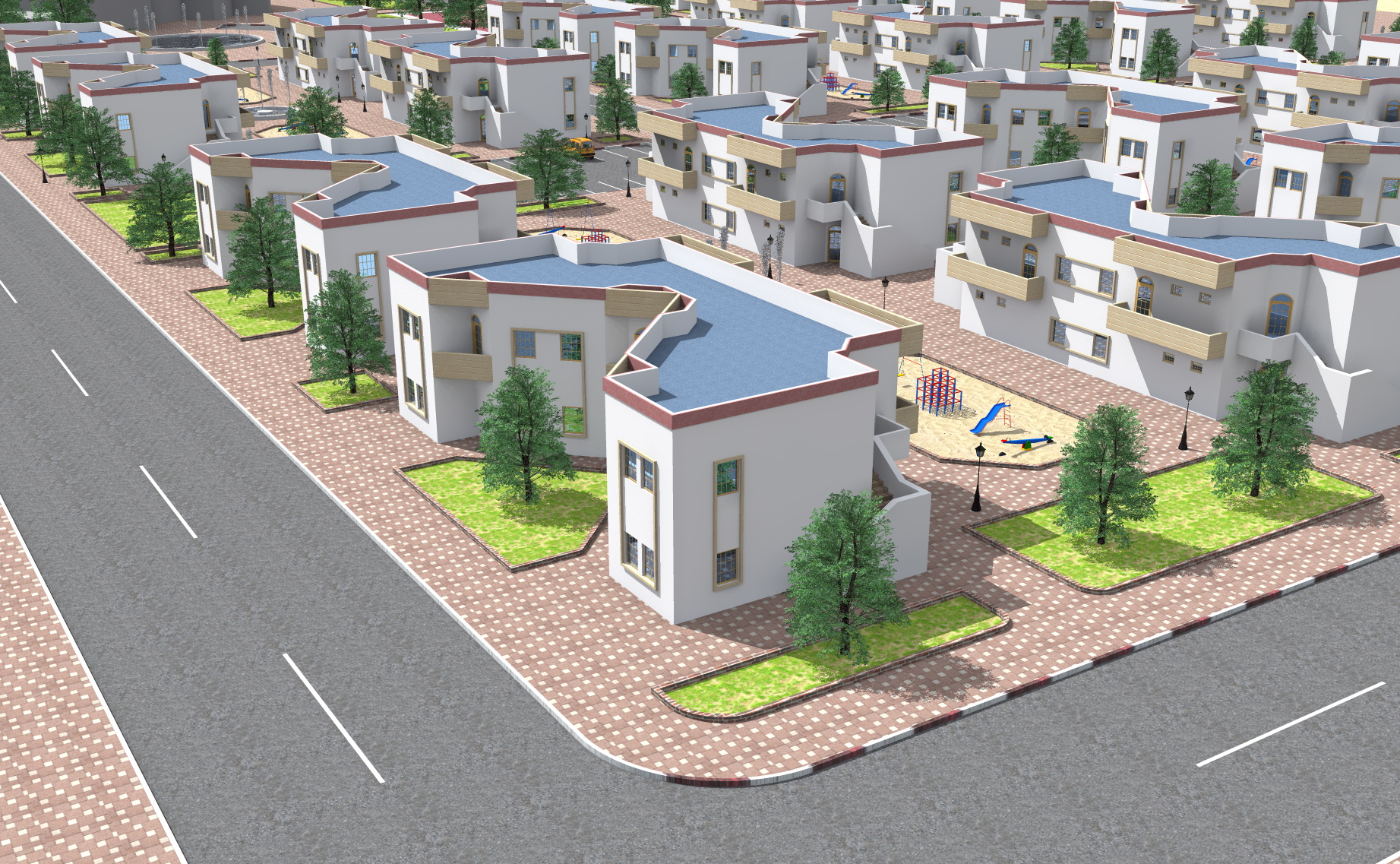 سكنات نصف جماعية
سوق مغطاة
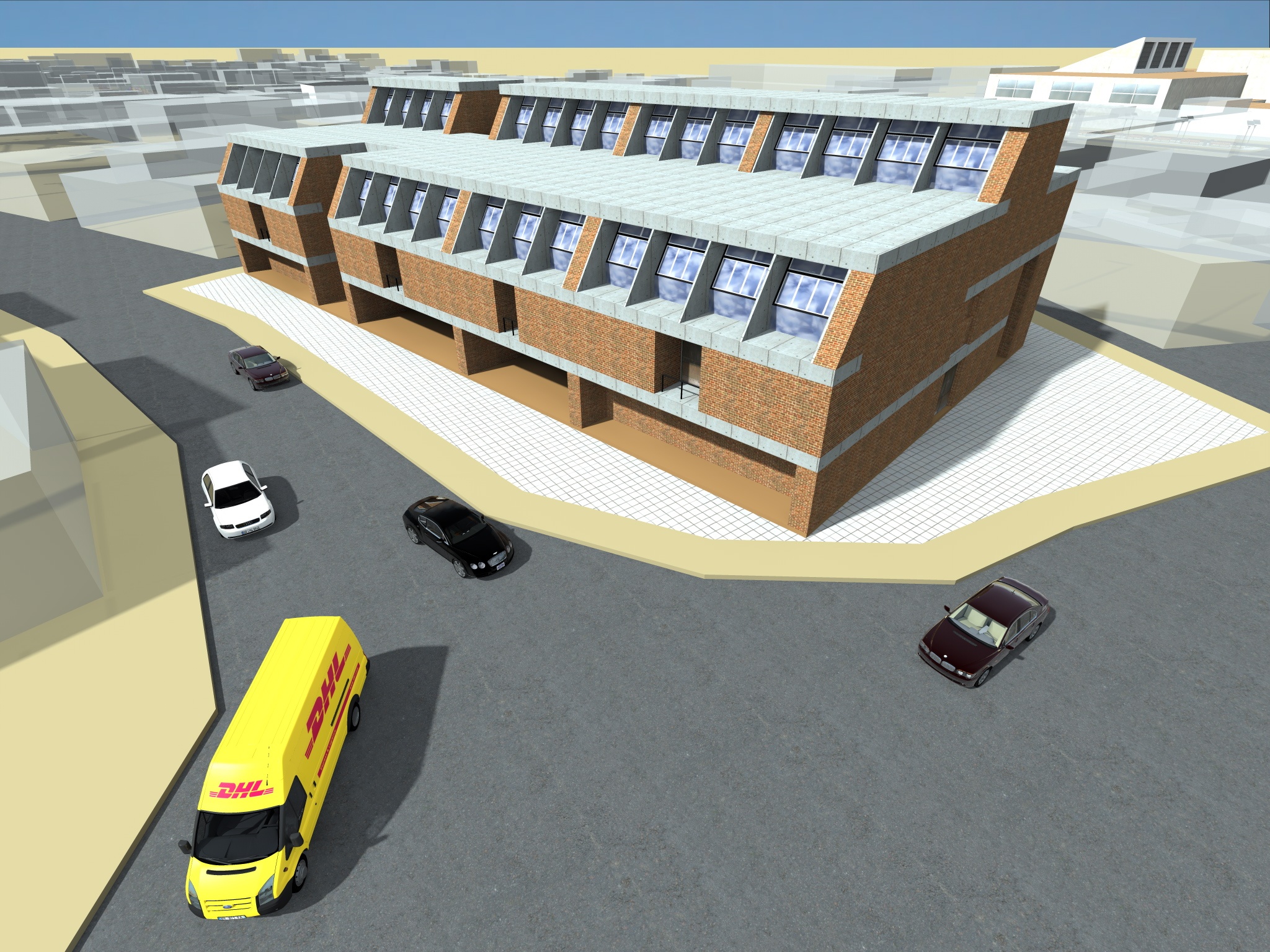 مركز علاج
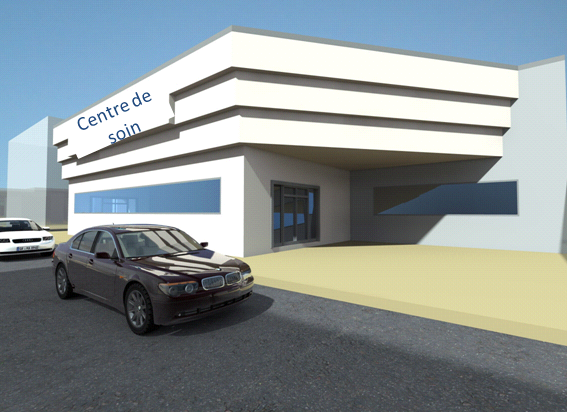 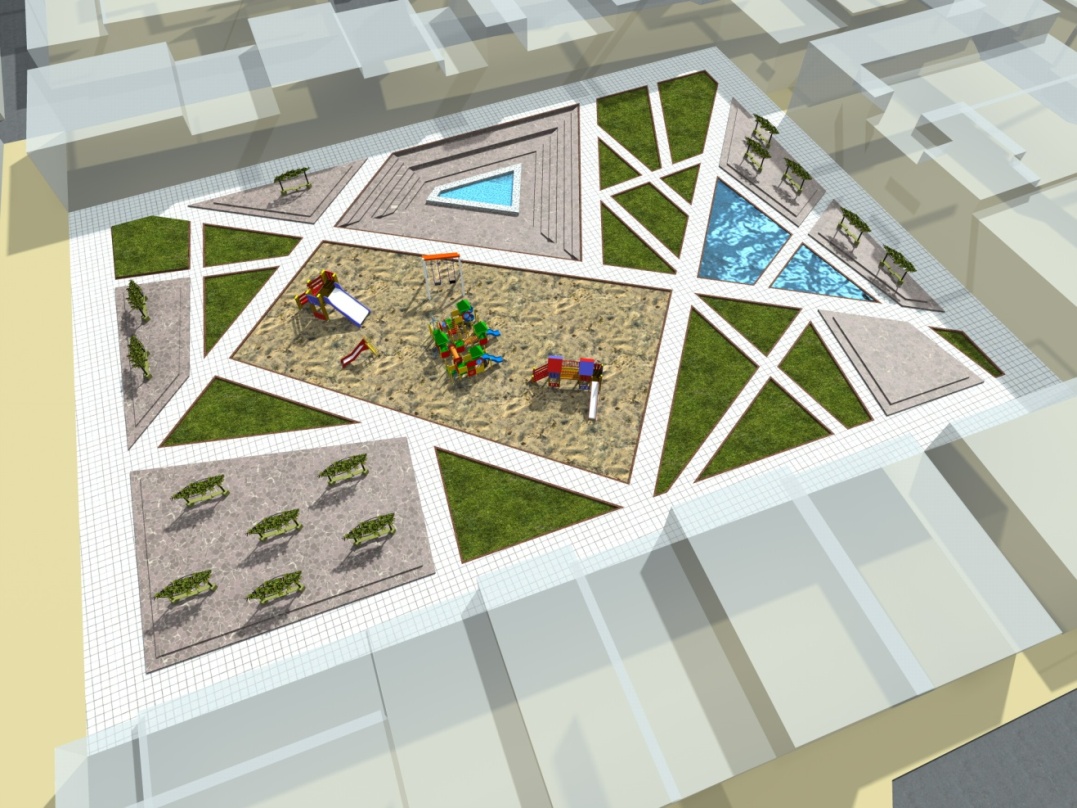 حديقة أطفال
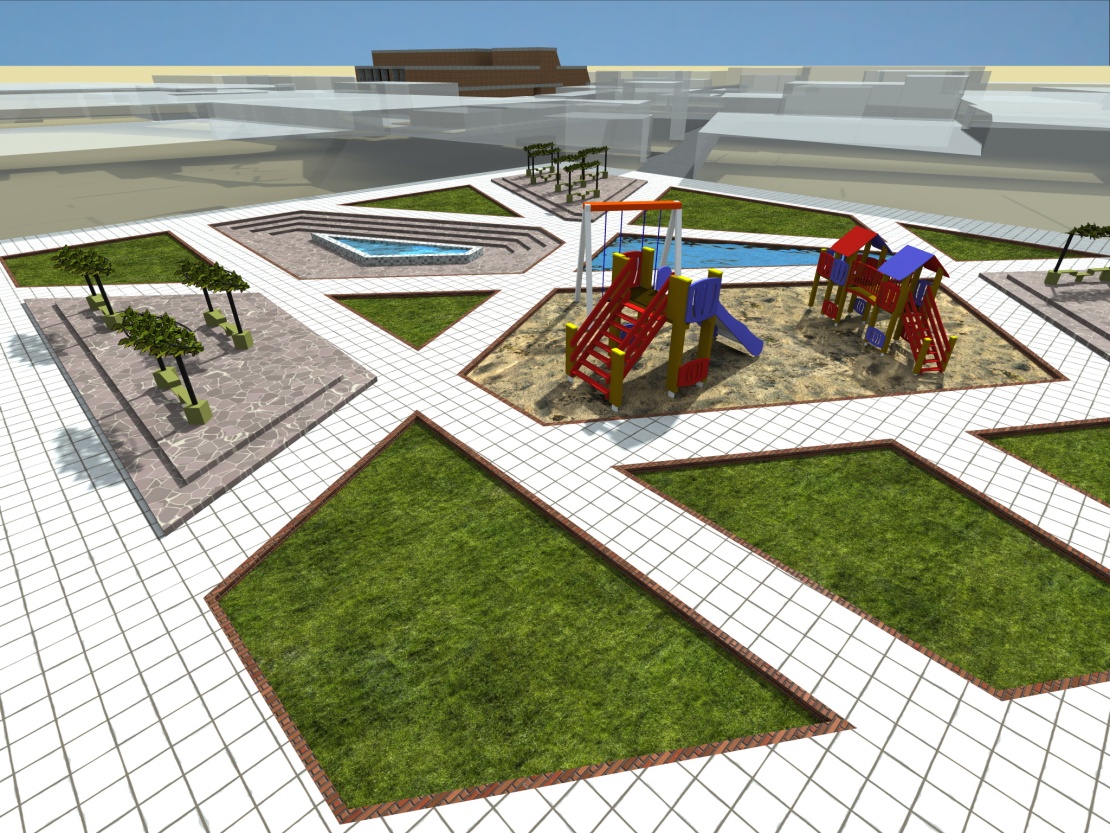 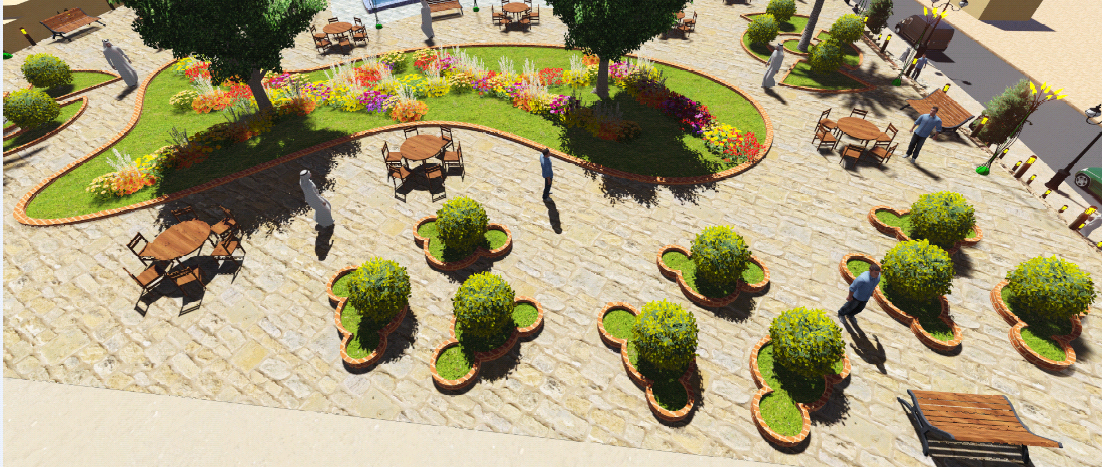 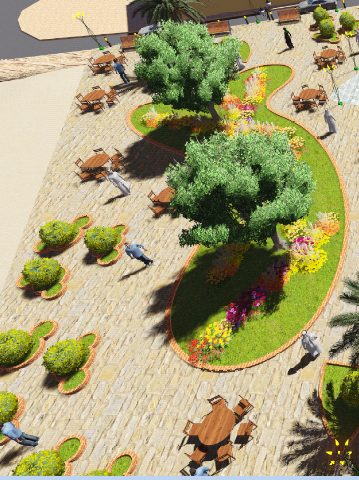 Gazonأماكن الالتقاء
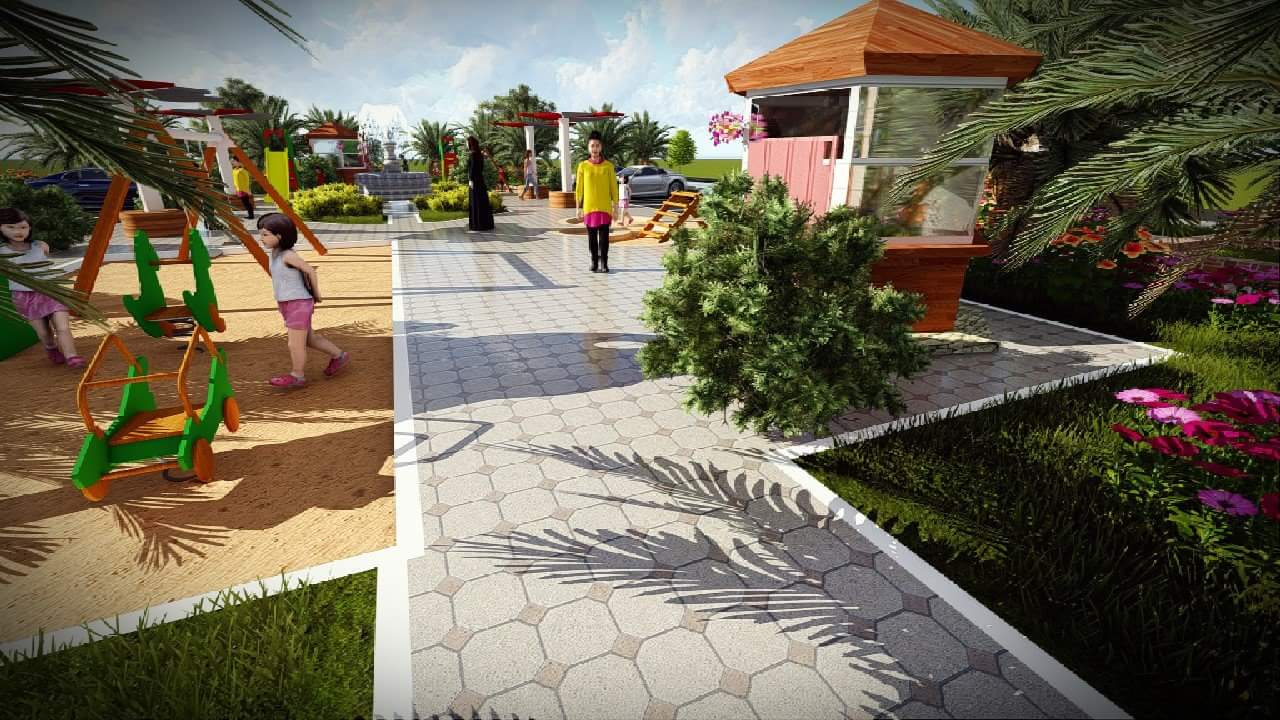 حديقة عمومية
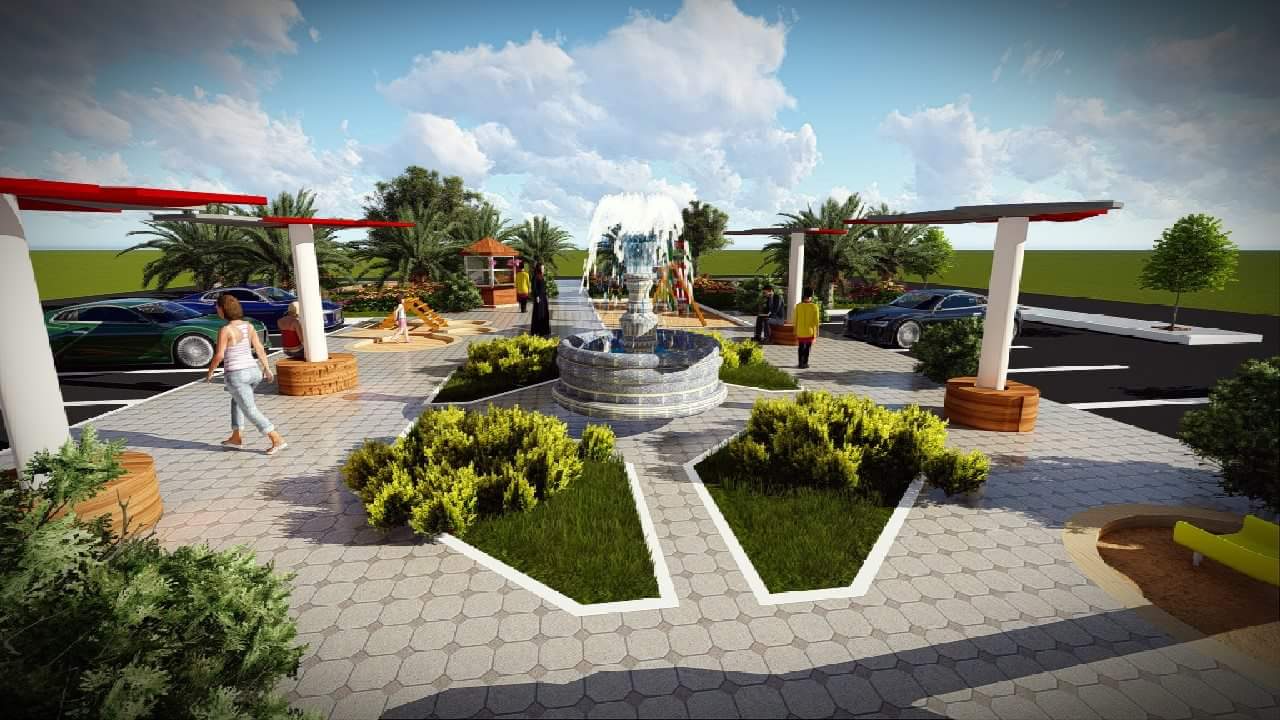 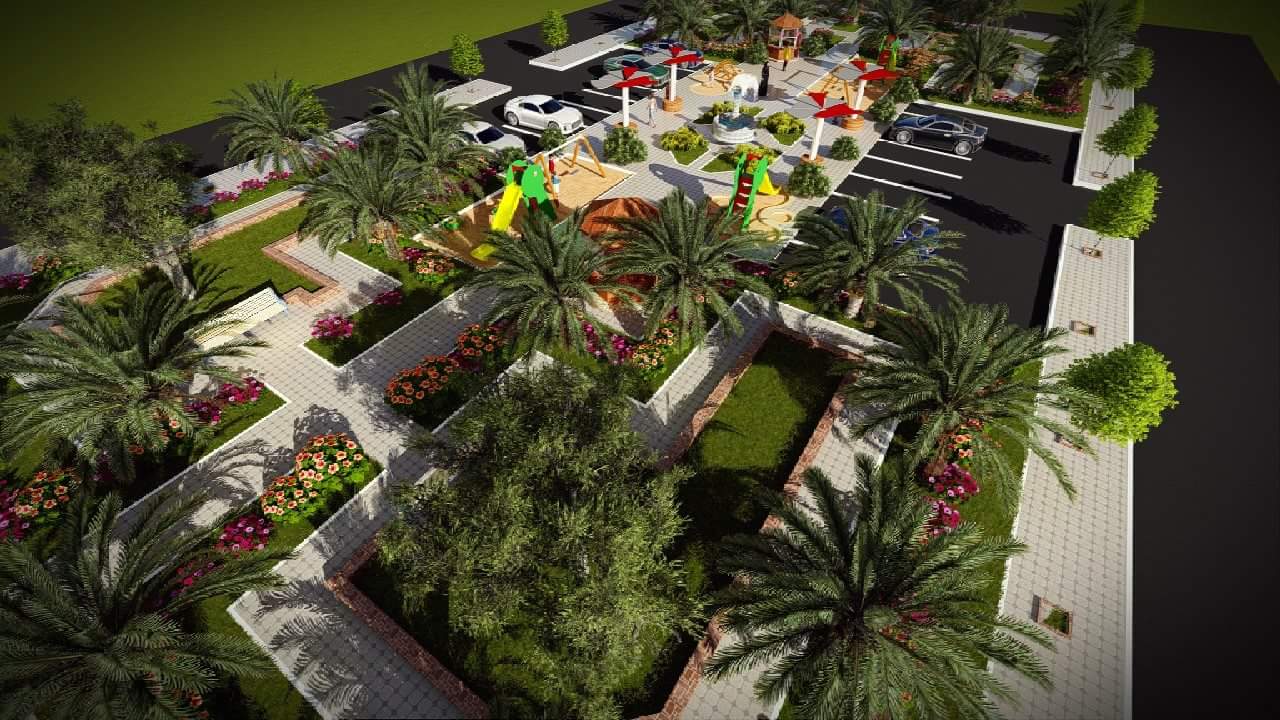 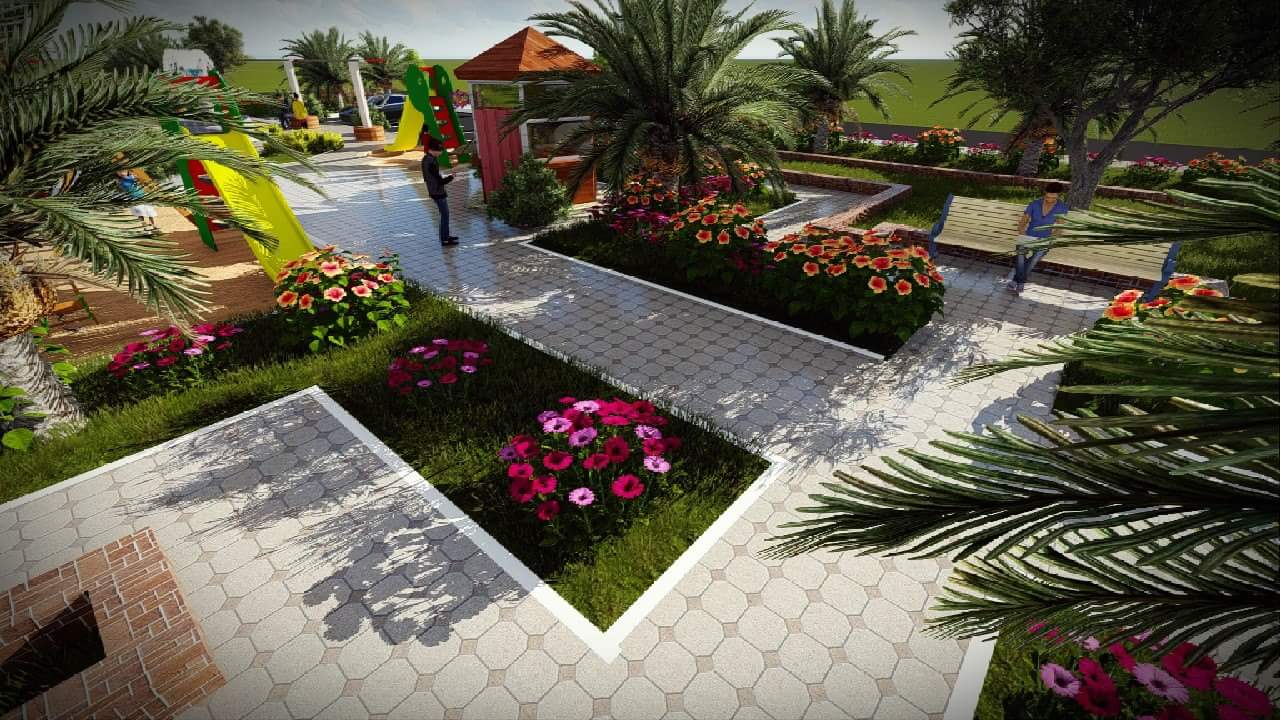 حديقة عمومية
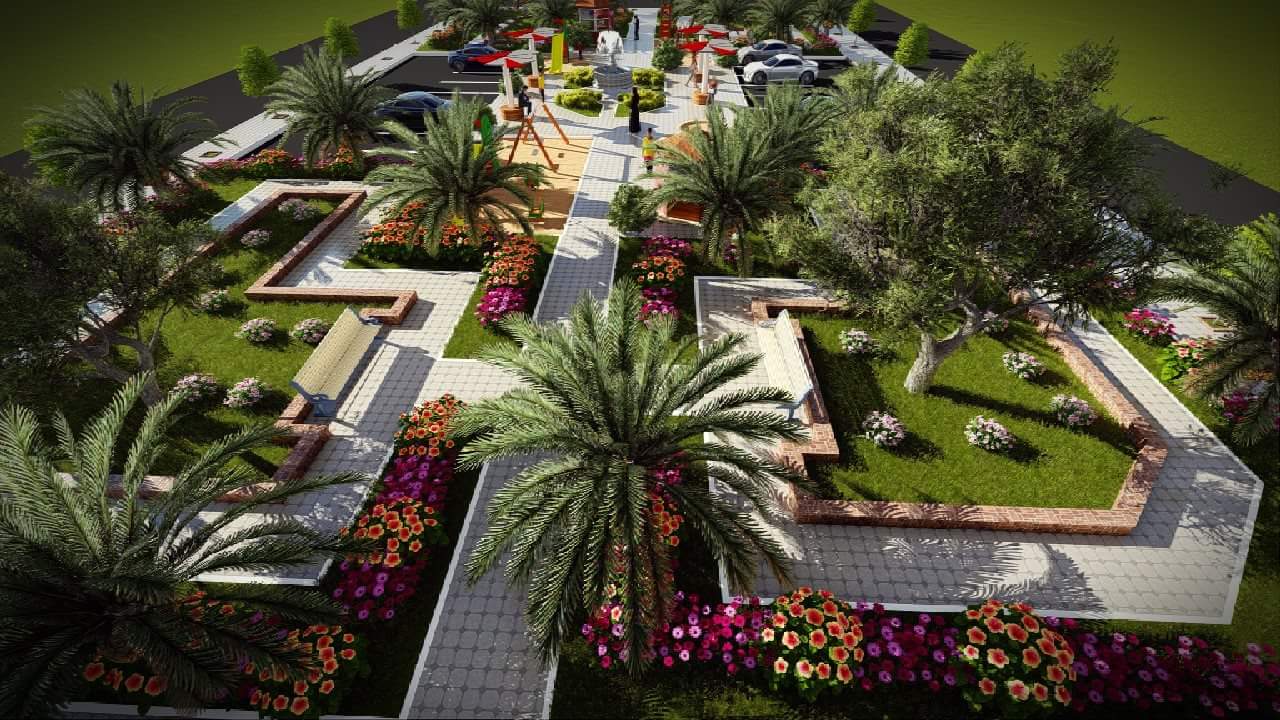 فضاء عمومي بالليل
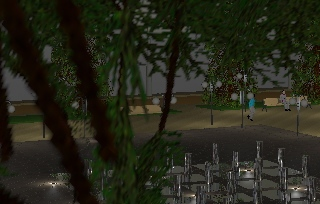 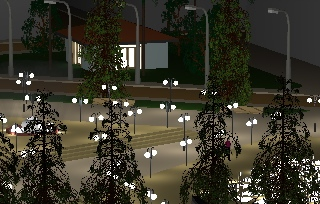 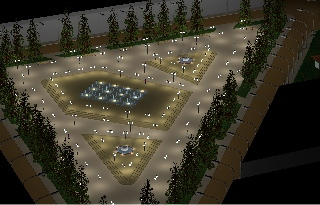 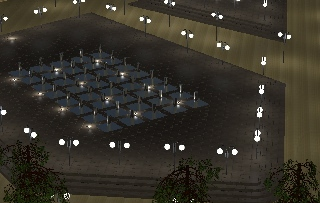 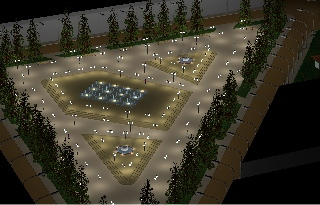 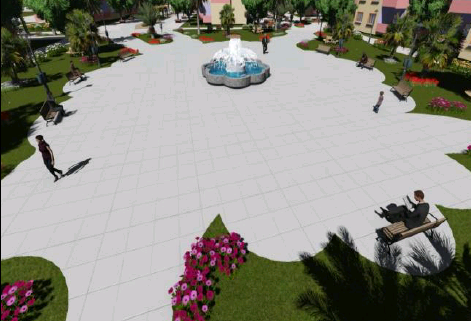 أماكن الالتقاء
فضاء لعب الأطفال
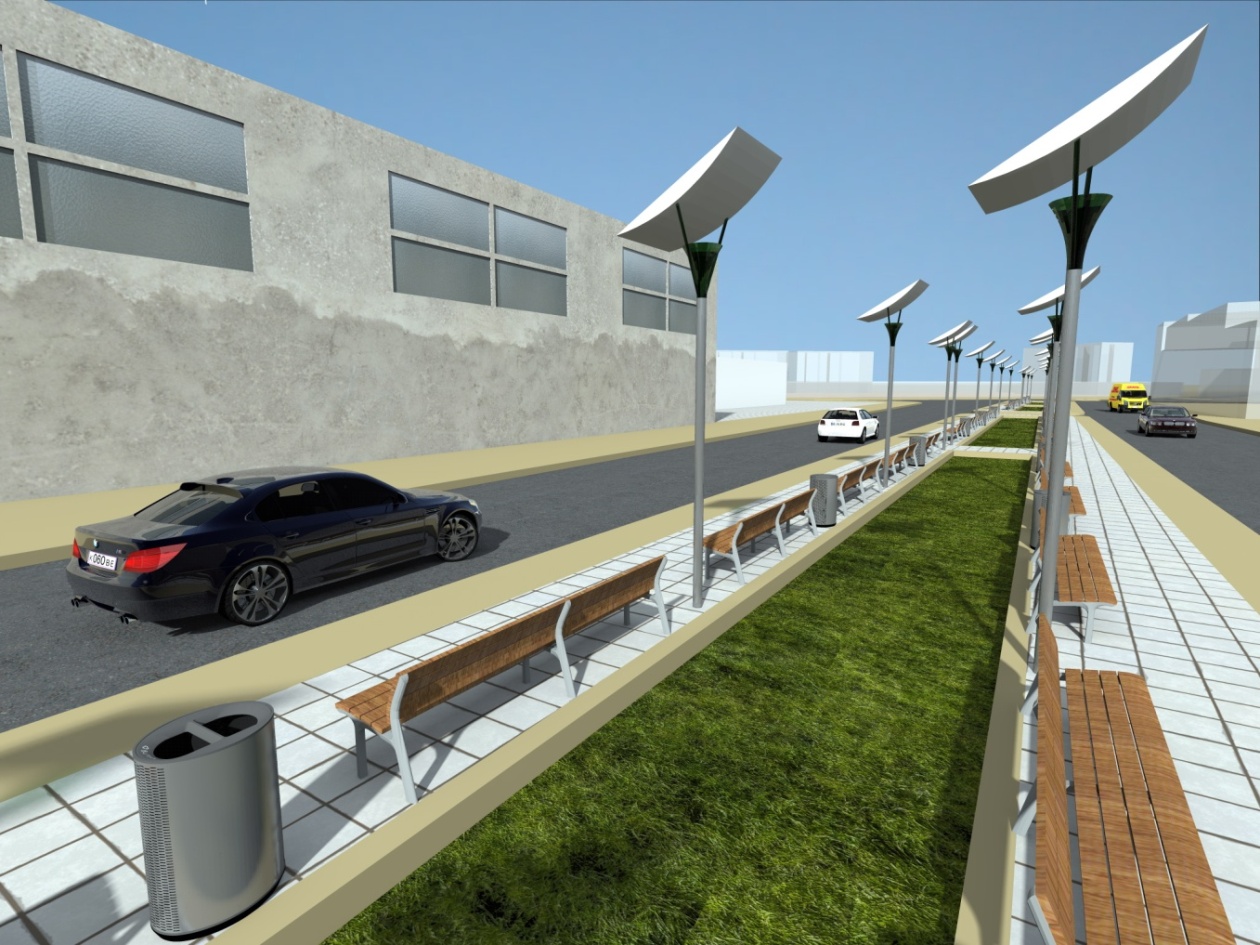 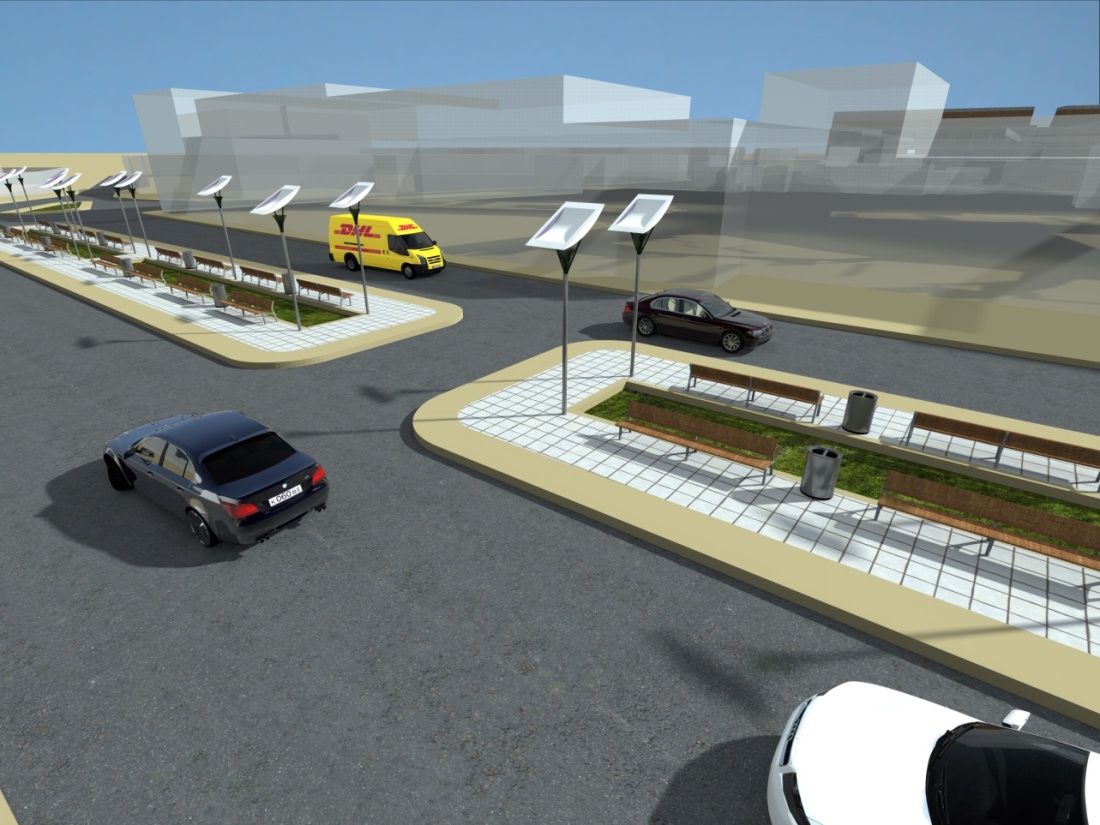 طريق ثانوي
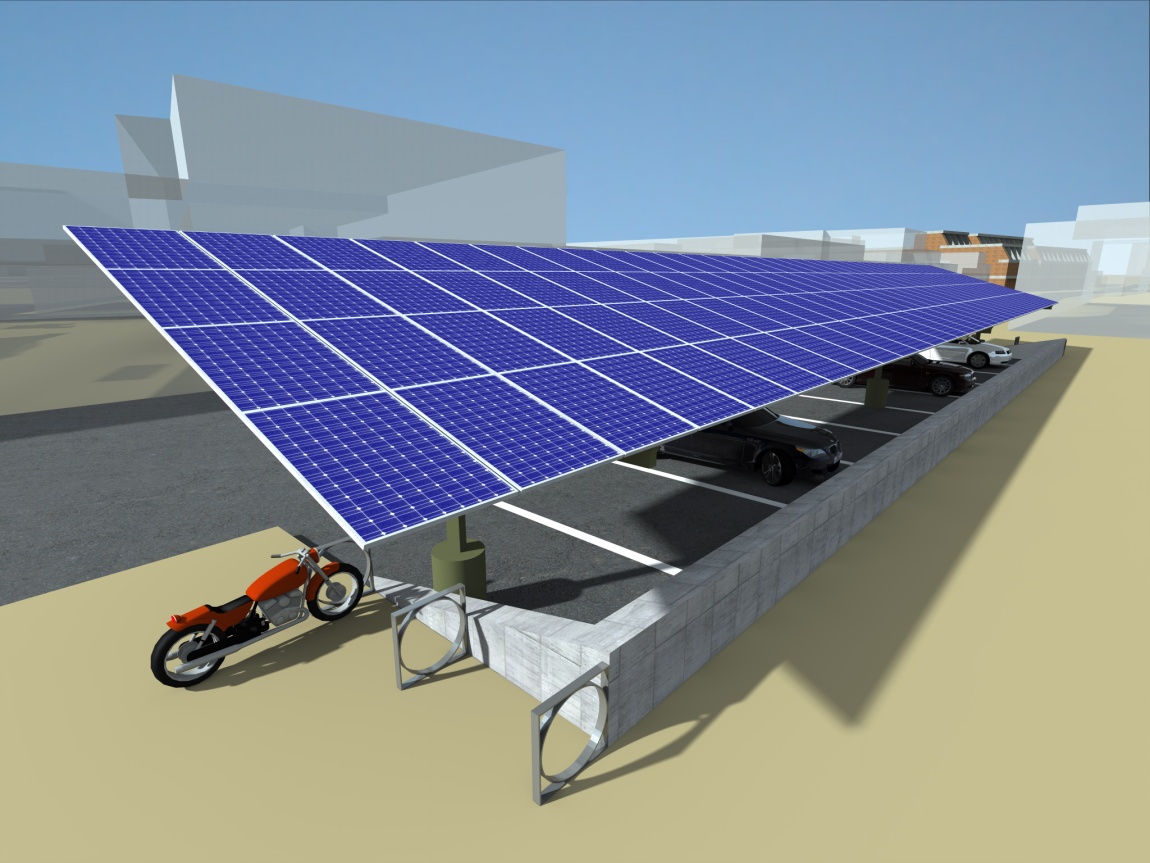 موقف سيارات مغطى بالألواح الشمسية
موقف سيارات
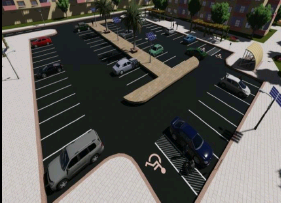 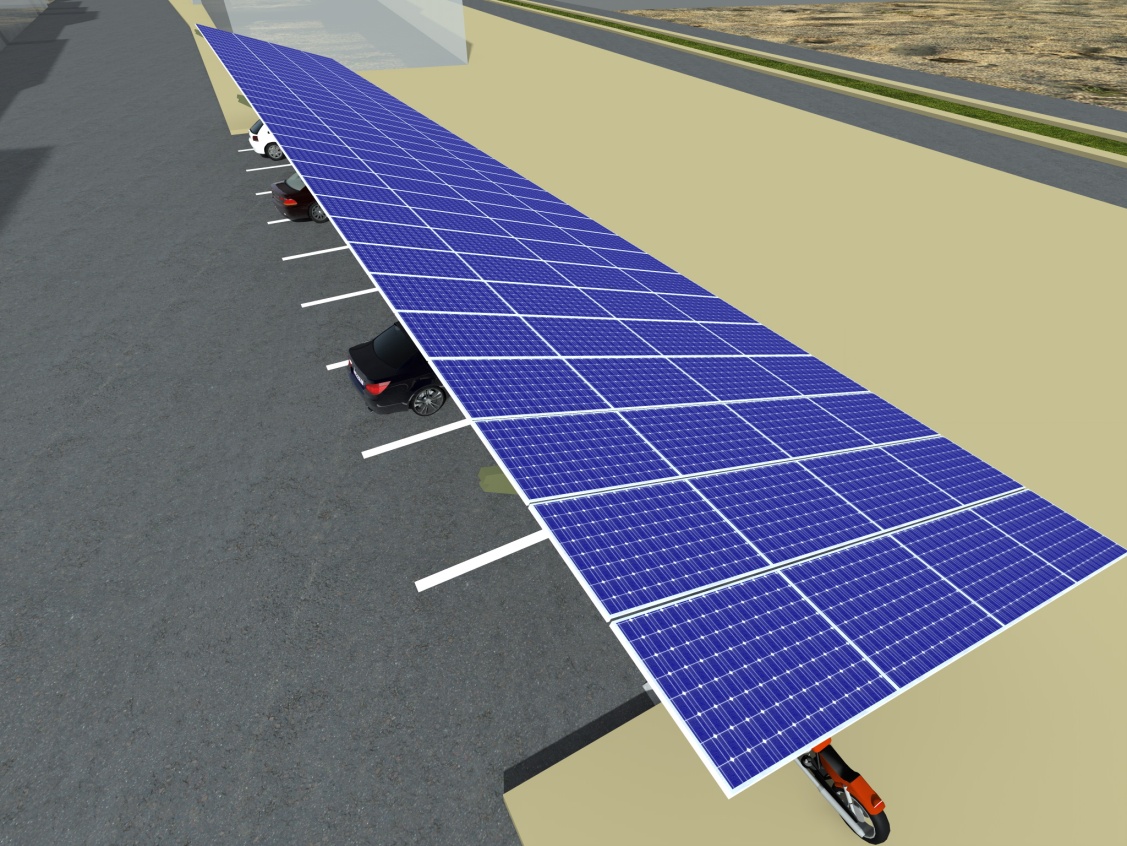 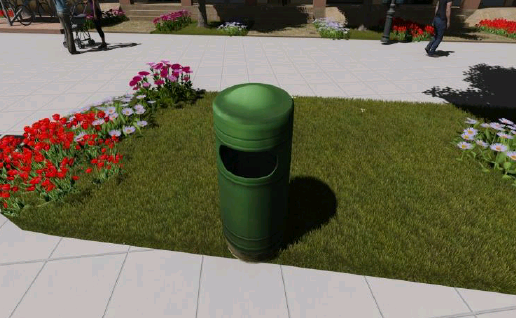 حاويات القمامة